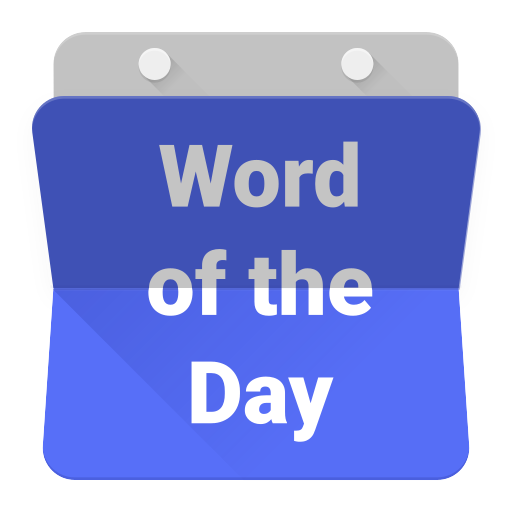 tolong
tolong
You could be forgiven for thinking that “tolong”, pronounced “tor-long”, means “too long” … after all, both words look very similar!
However, “tolong” means  “help” in Indonesian in the  sense of seeking assistance when in danger or to get something done.
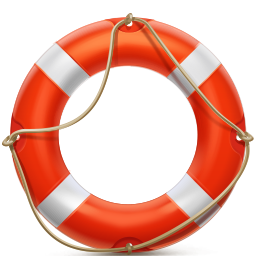 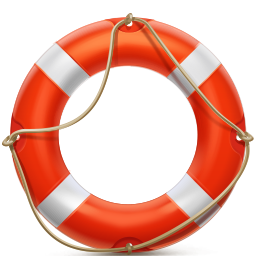 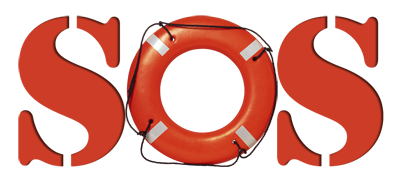 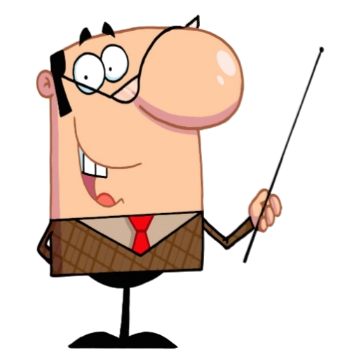 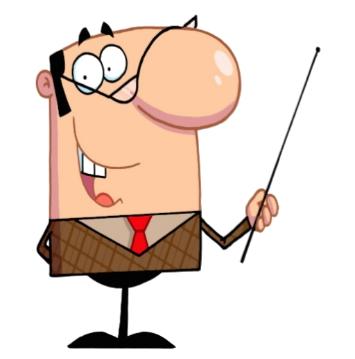 tolong
Next time you need “tolong” with your Indonesian, don’t push the “panic” button … help is readily at hand!
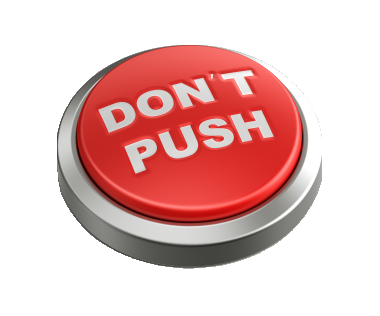 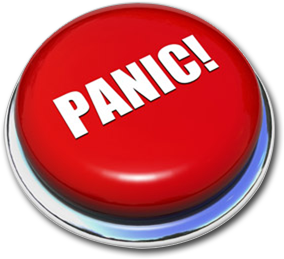 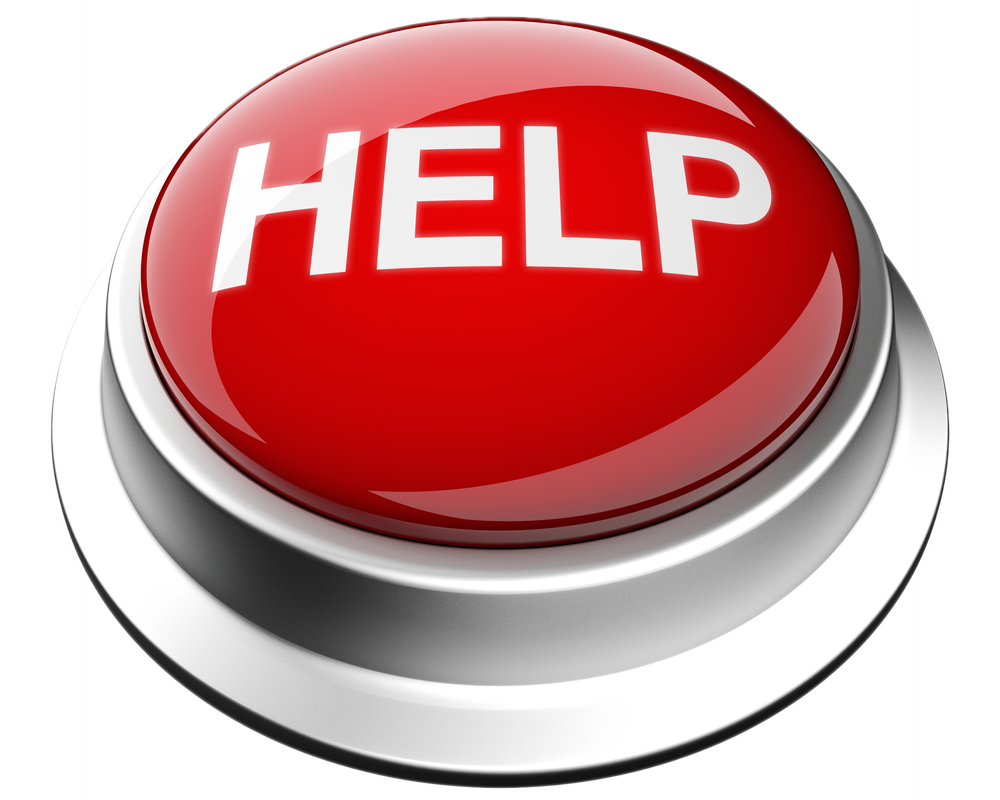